THE BIBLE AND VOTINGPart 14
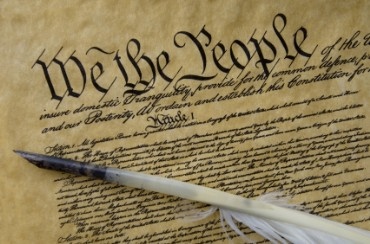 Dr. Andy Woods
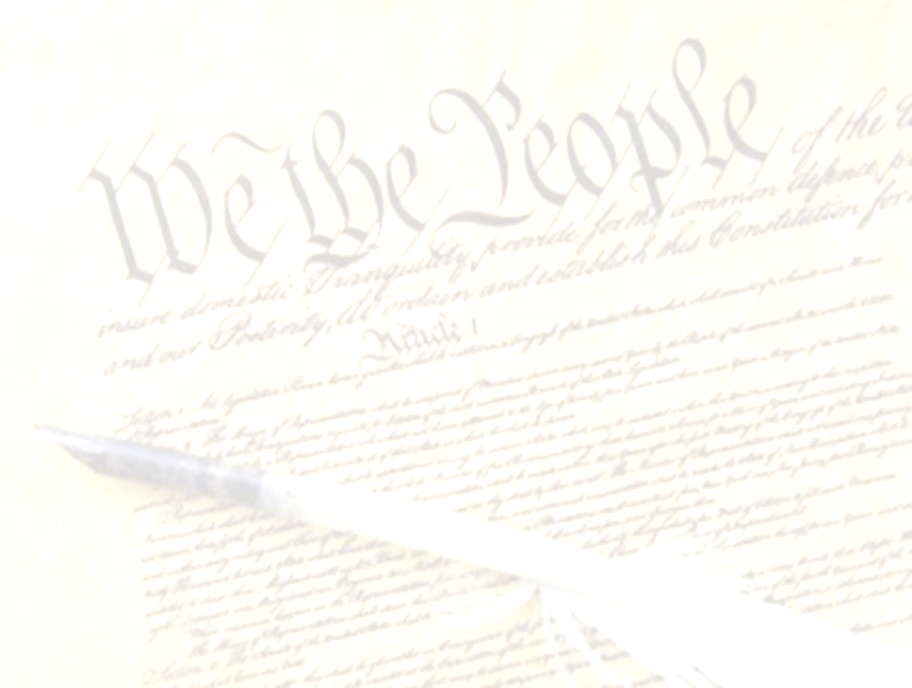 Introductory Remarks
A stewardship issue (1 Cor. 4:2)
A biblical issue (2 Tim. 3:16)
Biblical principles rather than partisanship
The Bible and Voting
Economic issues
Social issues
Foreign affairs
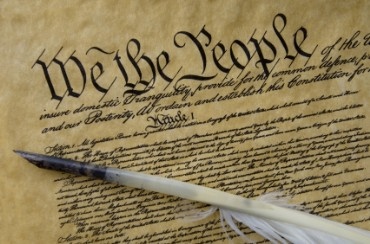 The Bible and Voting
Economic issues
Social issues
Foreign affairs
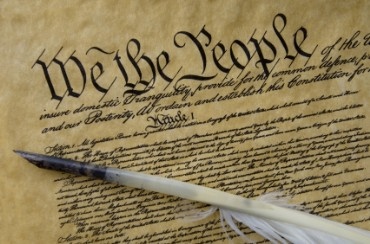 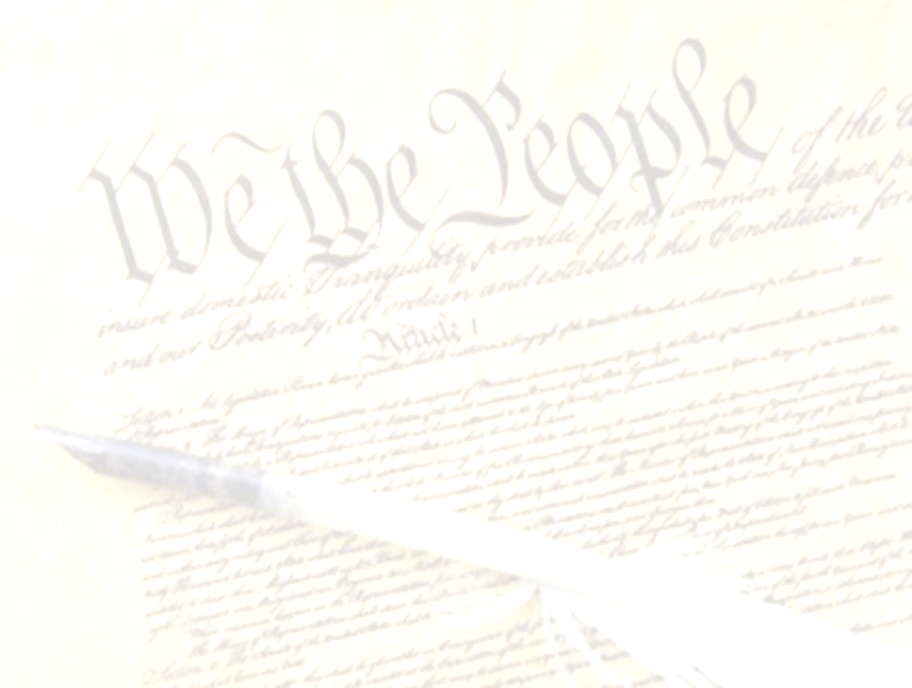 Economic Issues
Ownership of private property? (Deut. 19:15)
Pursuit of economic self interest? (Gen. 8:21)
Proper definition of compassion? (2 Thess. 3:10)
Who provides charity? (1 Tim. 5:3-8)
Family is the building block of society? (Deut. 6:6-7)
Wealth retained within the family? (Prov. 13:22)
The earth experiences cyclical patterns? (Gen. 8:22)
Environmental stewardship rather than earth worship? (Rom. 1:22-23) 
Opposition to runaway debt? (Prov. 22:7)
Limitations upon the government? (Acts 5:29)
The Bible and Voting
Economic issues
Social issues
Foreign affairs
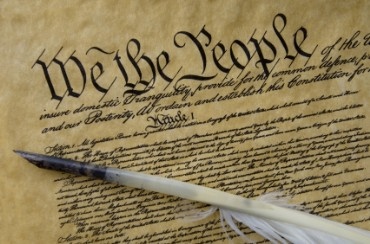 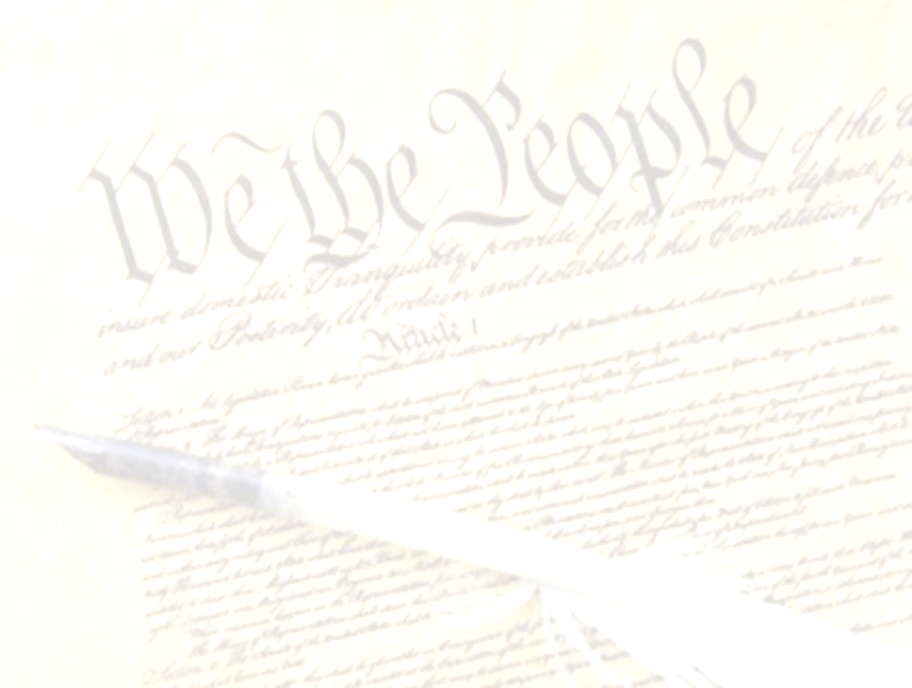 Social Issues
Legal protection for the unborn? (Gen. 25:23)
Legal protection for the elderly? (Lev. 19:32)
Hetero-sexual monogamous marriage as the standard for society? (Gen. 2:18-25)
Advocacy capital punishment? (Gen. 9:6)
The right to restrict alcohol, pornography, & gambling? (Lev. 10:9; Matt. 5:27-28; Prov. 13:11)
Parental authority over children? (Eph. 6:4)
Public expressions of Christianity? (Mark 16:15)
Right to keep and bear arms? (Luke 22:36)
The Bible and Voting
Economic issues
Social issues
Foreign affairs
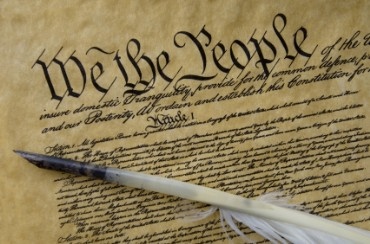 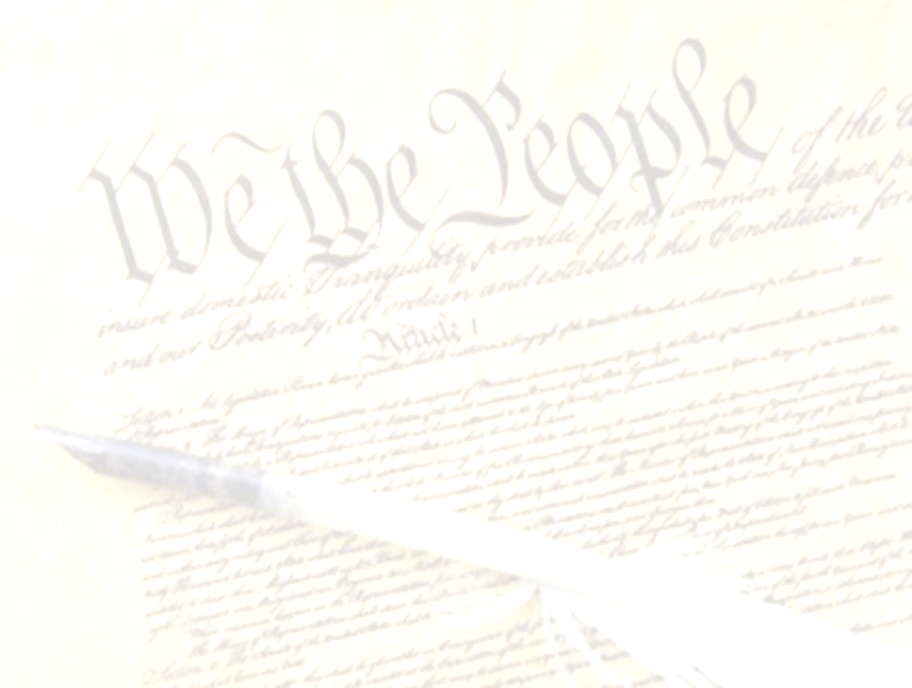 Foreign Affairs
Favor national sovereignty above global governance? (Gen. 11:1-9)
Favor the reality and enforceability of our national borders? (Acts 17:26)
Support for the nation of Israel? (Gen. 12:3)
Pursuit of peace though strength? (Jer. 17:9)
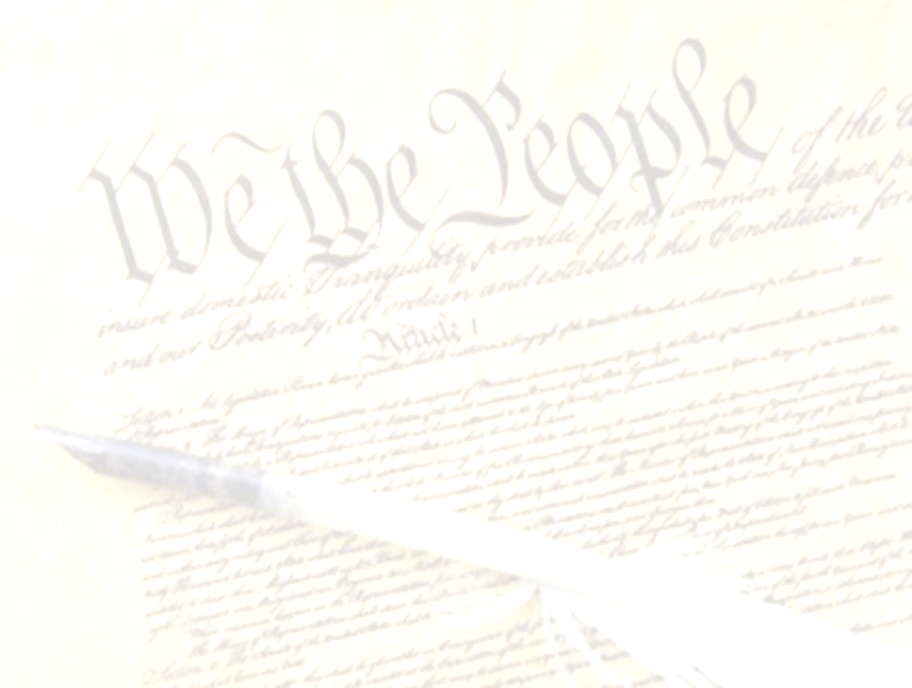 Foreign Affairs
Favor national sovereignty above global governance? (Gen. 11:1-9)
Favor the reality and enforceability of our national borders? (Acts 17:26)
Support for the nation of Israel? (Gen. 12:3)
Pursuit of peace though strength? (Jer. 17:9)
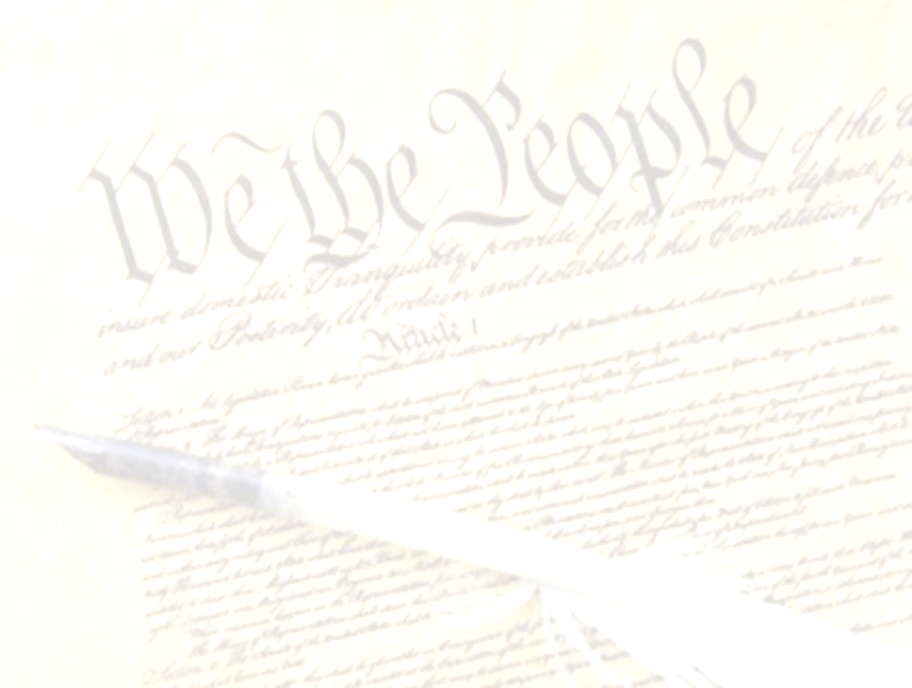 Foreign Affairs
Favor national sovereignty above global governance? (Gen. 11:1-9)
Favor the reality and enforceability of our national borders? (Acts 17:26)
Support for the nation of Israel? (Gen. 12:3)
Pursuit of peace though strength? (Jer. 17:9)
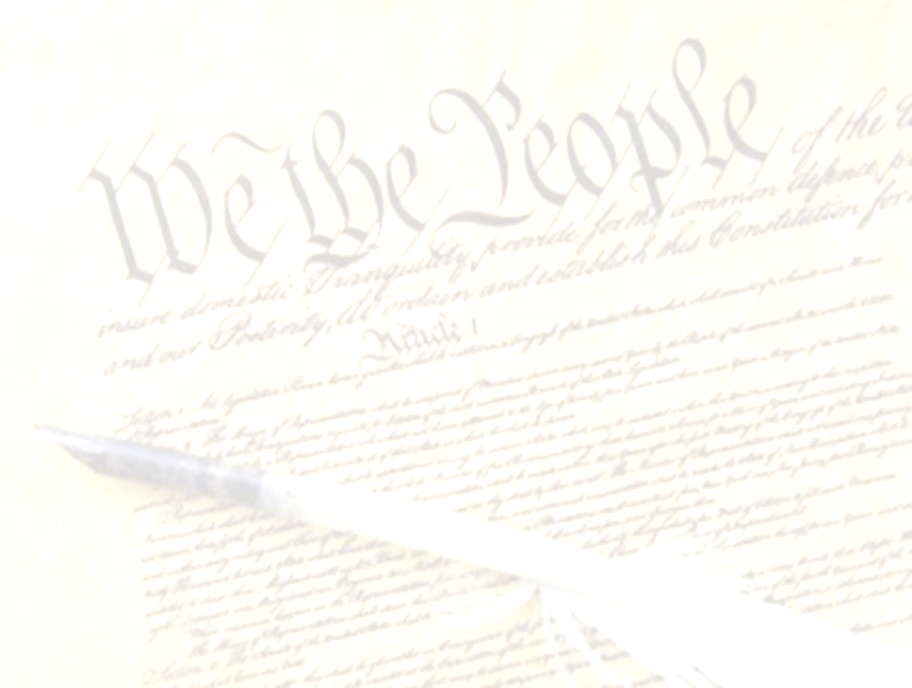 Foreign Affairs
Favor national sovereignty above global governance? (Gen. 11:1-9)
Favor the reality and enforceability of our national borders? (Acts 17:26)
Support for the nation of Israel? (Gen. 12:3)
Pursuit of peace though strength? (Jer. 17:9)
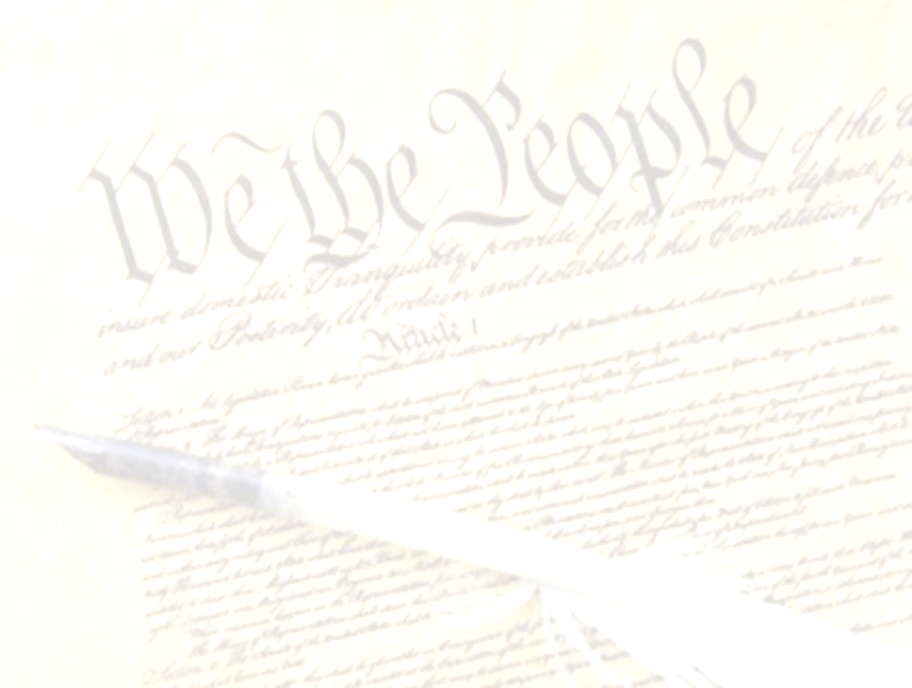 Foreign Affairs
Favor national sovereignty above global governance? (Gen. 11:1-9)
Favor the reality and enforceability of our national borders? (Acts 17:26)
Support for the nation of Israel? (Gen. 12:3)
Pursuit of peace though strength? (Jer. 17:9)
Overview
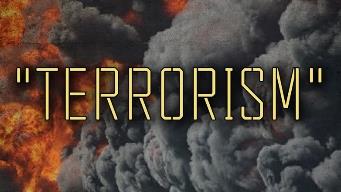 Terrorism’s false causes
Terrorism’s true causes
Ineffective deterrents of terrorism
Effective deterrents to terrorism
Going too far in deterring terrorism
Legitimate methods in deterring terrorism
[Speaker Notes: Outline]
Overview
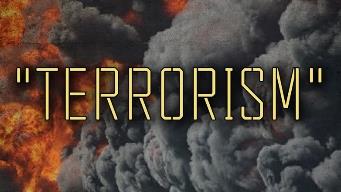 Terrorism’s false causes
Terrorism’s true causes
Ineffective deterrents of terrorism
Effective deterrents to terrorism
Going too far in deterring terrorism
Legitimate methods in deterring terrorism
[Speaker Notes: Outline]
I. Terrorism’s False Causes
Poverty
Lack of education
American imperialism
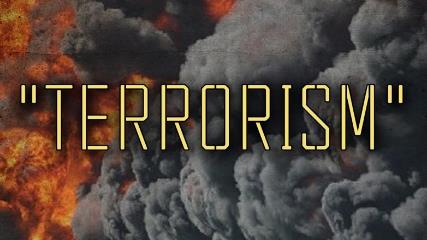 [Speaker Notes: Outline]
Overview
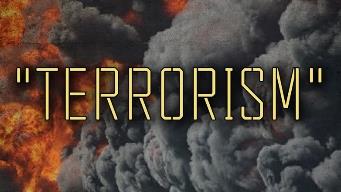 Terrorism’s false causes
Terrorism’s true causes
Ineffective deterrents of terrorism
Effective deterrents to terrorism
Going too far in deterring terrorism
Legitimate methods in deterring terrorism
[Speaker Notes: Outline]
II. Terrorism’s True Causes
Depravity
Radical ideology
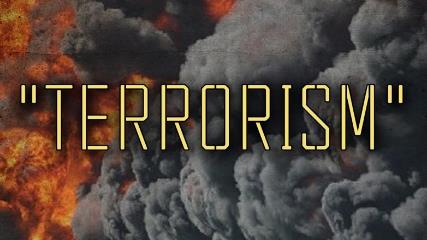 [Speaker Notes: Outline]
Overview
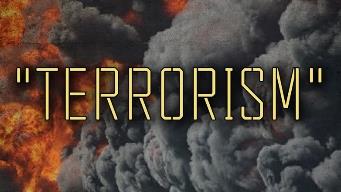 Terrorism’s false causes
Terrorism’s true causes
Ineffective deterrents of terrorism
Effective deterrents to terrorism
Going too far in deterring terrorism
Legitimate methods in deterring terrorism
[Speaker Notes: Outline]
III. Terrorism’s Ineffective Deterrents
Military reduction
Appeasement
Dialogue
Treaties
Subsidies
Apology tours
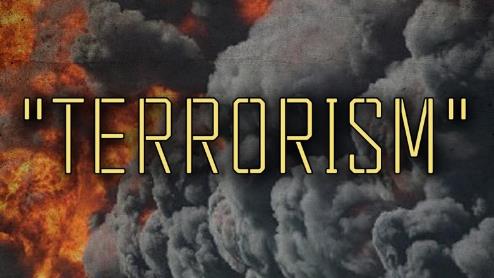 [Speaker Notes: Outline]
Ecclesiastes 8:11
“Because the sentence against an evil deed is not executed quickly, therefore the hearts of the sons of men among them are given fully to do evil.”
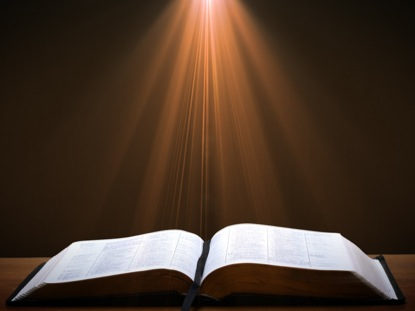 Overview
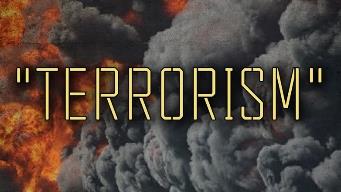 Terrorism’s false causes
Terrorism’s true causes
Ineffective deterrents of terrorism
Effective deterrents to terrorism
Going too far in deterring terrorism
Legitimate methods in deterring terrorism
[Speaker Notes: Outline]
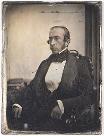 Robert Charles Winthrop
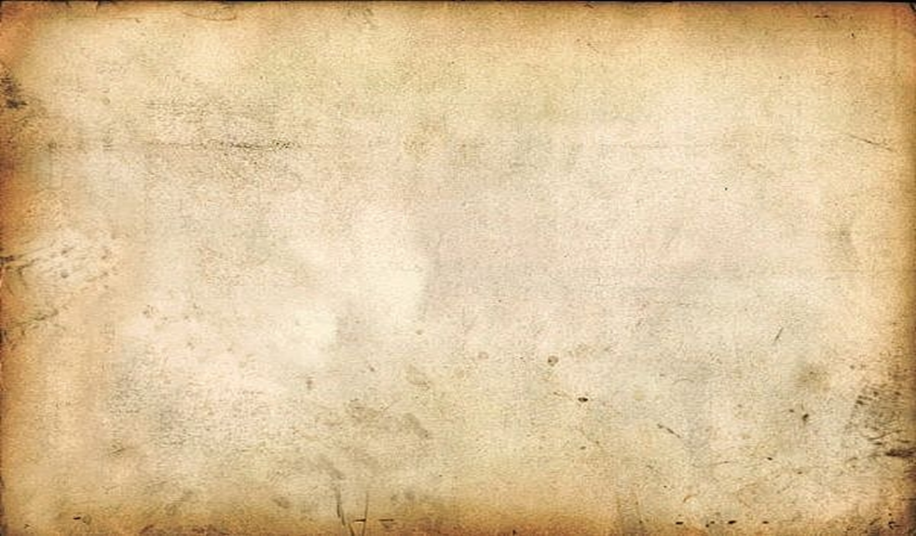 “All societies of men must be governed in some way or other. The less they may have of stringent State Government, the more they must have of individual self-government. The less they rely on public law or physical force, the more they must rely on private moral restraint. Men, in a word, must necessarily be controlled, either by a power within them, or by a power without them; either by the Word of God, or by the strong arm of man; either by the Bible, or by the bayonet. It may do for other countries and other governments to talk about the State supporting religion. Here, under our own free institutions, it is Religion which must support the State.”
Robert Winthrop, Addresses and Speeches on Various Occasions (Boston, MA: Little, Brown, 1852), 172. Speech to the Massachusetts Bible Society (1849-05-28).
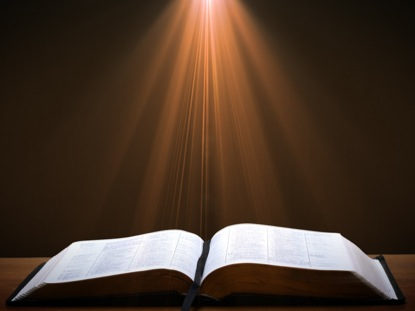 Genesis 9:6
“Whoever sheds man’s blood, By man his blood shall be shed, For in the image of God He made man.”
Romans 13:3-5
“For rulers are not a cause of fear for good behavior, but for evil. Do you want to have no fear of authority? Do what is good and you will have praise from the same; for it is a minister of God to you for good. But if you do what is evil, be afraid; for it does not bear the sword for nothing; for it is a minister of God, an avenger who brings wrath on the one who practices evil.”
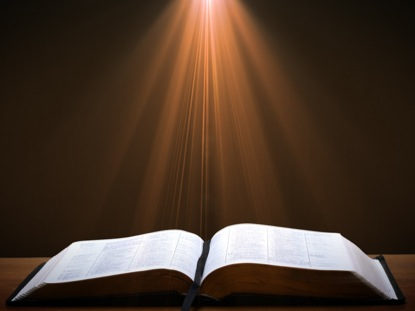 1 Peter 2:13-14
“Submit yourselves for the Lord’s sake to every human institution, whether to a king as the one in authority, or to governors as sent by him for the punishment of evildoers and the praise of those who do right.”
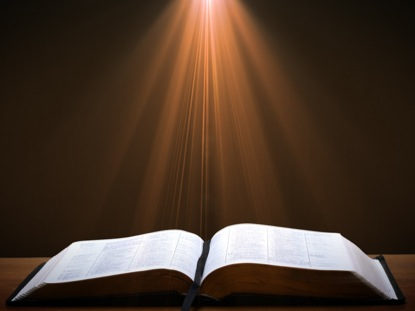 Deuteronomy 13:10-11
“So you shall stone him to death because he has sought to seduce you from the Lord your God who brought you out from the land of Egypt, out of the house of slavery. Then all Israel will hear and be afraid, and will never again do such a wicked thing among you.”
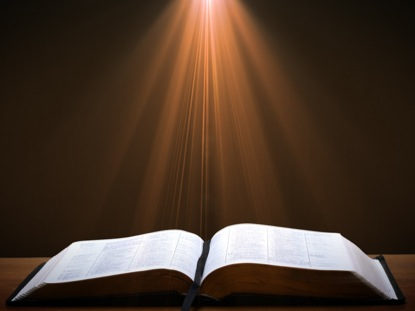 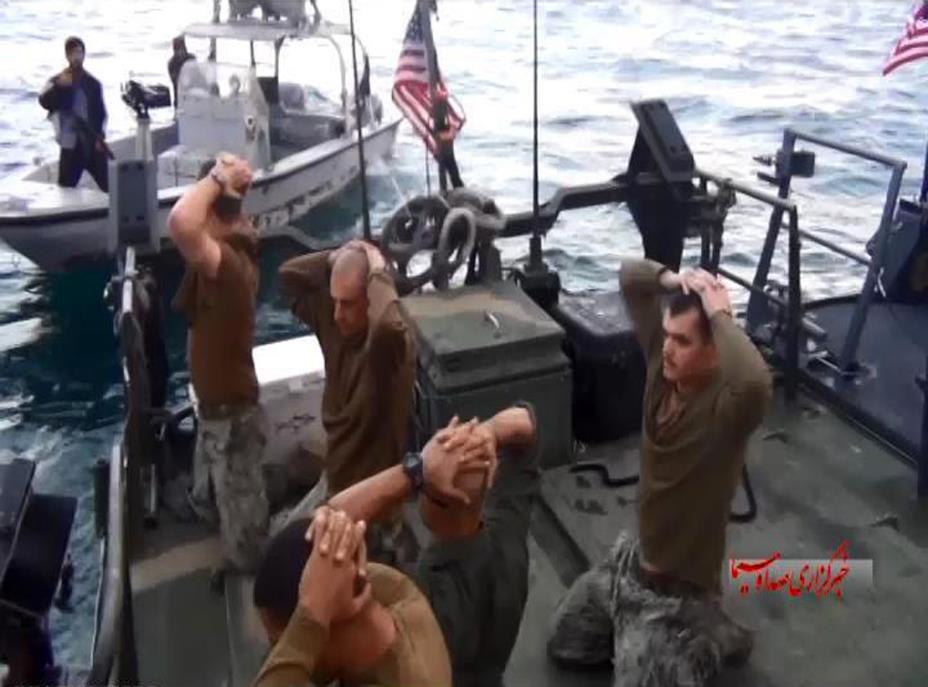 Answering Pacifism’s Arguments
Violence begets violence?
Trust God?
World court resolution?
Love your neighbor (Matt. 22:39)
Turn the other cheek (Matt. 5:39)
Thou shalt not kill? (Exod. 20:13)
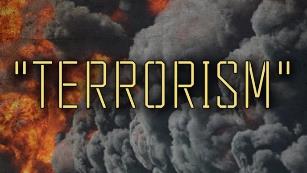 Wayne Grudem, Politics According to the Bible, 390-94
[Speaker Notes: Outline]
Overview
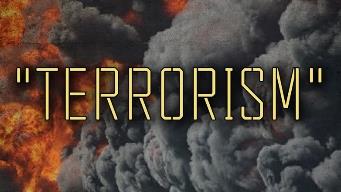 Terrorism’s false causes
Terrorism’s true causes
Ineffective deterrents of terrorism
Effective deterrents to terrorism
Going too far in deterring terrorism
Legitimate methods in deterring terrorism
[Speaker Notes: Outline]
V. Going Too Far in Deterring Terrorism?Just War Principles
Just cause
Competent authority
Comparative justice
Right intention
Last resort
Probability of success (Luke 14:31)
Proportionality of projected results
Right spirit
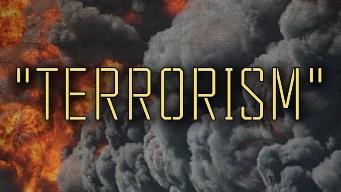 “War” in ESV Study Bible, 255
[Speaker Notes: Outline]
V. Going Too Far in Deterring Terrorism?How to Fight a Just War
Proportionality in the use of force (Deut. 20:10-12)
Discrimination between combatants & non-combatants (Deut. 20:13-14)
Avoidance of evil means
Good faith
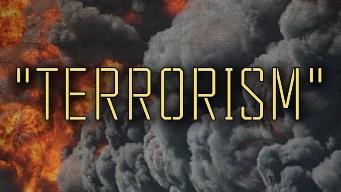 “War” in ESV Study Bible, 255
[Speaker Notes: Outline]
Overview
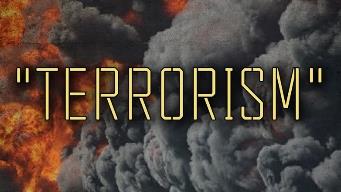 Terrorism’s false causes
Terrorism’s true causes
Ineffective deterrents of terrorism
Effective deterrents to terrorism
Going too far in deterring terrorism
Legitimate methods in deterring terrorism
[Speaker Notes: Outline]
VI. What Legitimate Methods Can the Government Employ in Deterring Terrorism?
Proper label
Deterrence
Missile defense
Pre-emption
Invading other nations
Holding nations accountable harboring terrorists
Spying
Enhanced interrogations
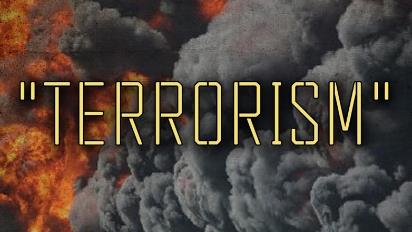 [Speaker Notes: Outline]
VI. What Legitimate Methods Can the Government Employ in Deterring Terrorism?
Proper label
Deterrence
Missile defense
Pre-emption
Invading other nations
Holding nations accountable harboring terrorists
Spying
Enhanced interrogations
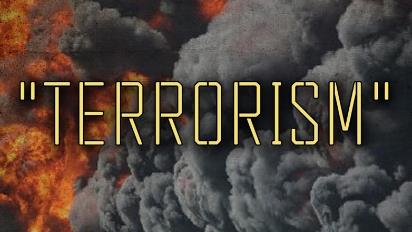 [Speaker Notes: Outline]
VI. What Legitimate Methods Can the Government Employ in Deterring Terrorism?
Proper label
Deterrence
Missile defense
Pre-emption
Invading other nations
Holding nations accountable harboring terrorists
Spying
Enhanced interrogations
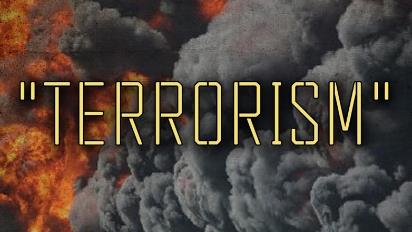 [Speaker Notes: Outline]
VI. What Legitimate Methods Can the Government Employ in Deterring Terrorism?
Proper label
Deterrence
Missile defense
Pre-emption
Invading other nations
Holding nations accountable harboring terrorists
Spying
Enhanced interrogations
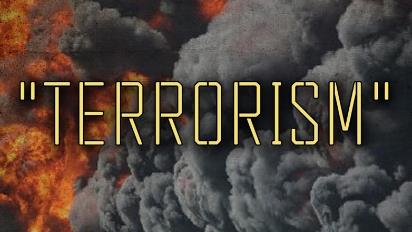 [Speaker Notes: Outline]
VI. What Legitimate Methods Can the Government Employ in Deterring Terrorism?
Proper label
Deterrence
Missile defense
Pre-emption
Invading other nations
Holding nations accountable harboring terrorists
Spying
Enhanced interrogations
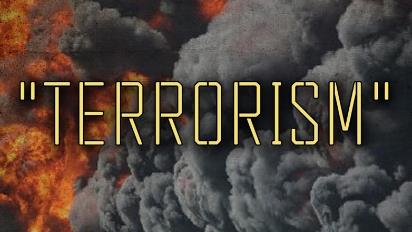 [Speaker Notes: Outline]
VI. What Legitimate Methods Can the Government Employ in Deterring Terrorism?
Proper label
Deterrence
Missile defense
Pre-emption
Invading other nations
Holding nations accountable harboring terrorists
Spying
Enhanced interrogations
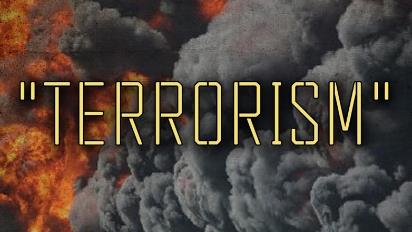 [Speaker Notes: Outline]
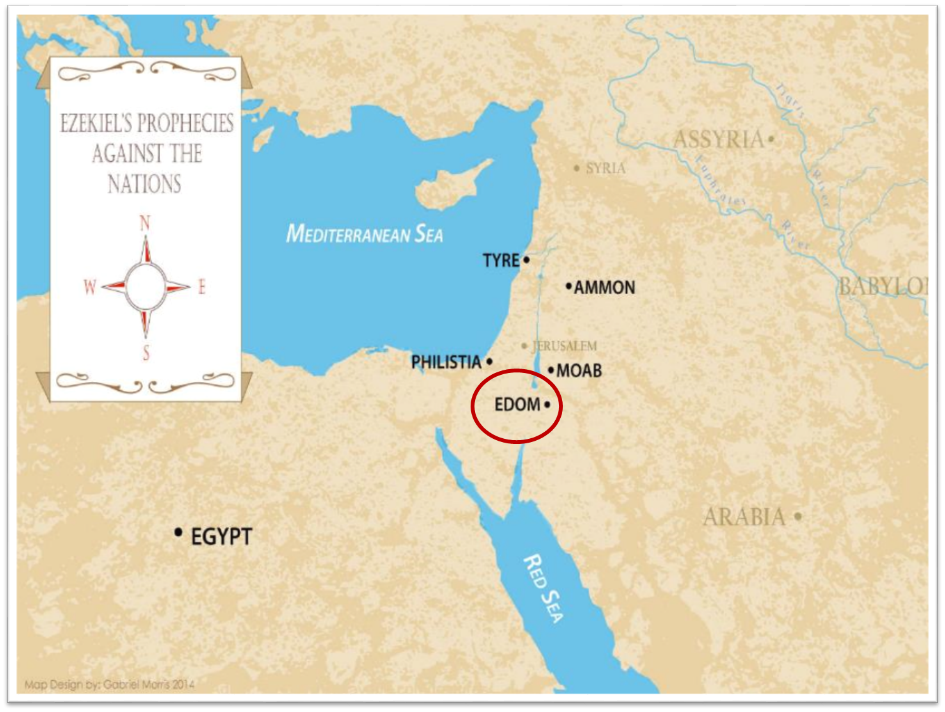 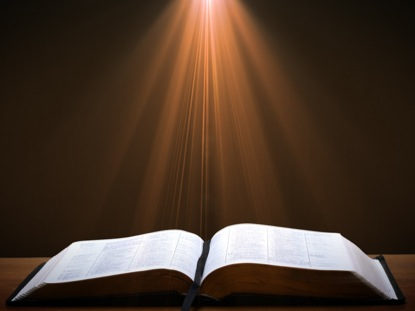 Obadiah 11
“On the day that you stood aloof, On the day that strangers carried off his wealth, And foreigners entered his gate And cast lots for Jerusalem—You too were as one of them.”
VI. What Legitimate Methods Can the Government Employ in Deterring Terrorism?
Proper label
Deterrence
Missile defense
Pre-emption
Invading other nations
Holding nations accountable harboring terrorists
Spying
Enhanced interrogations
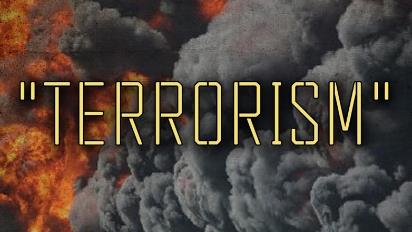 [Speaker Notes: Outline]
VI. What Legitimate Methods Can the Government Employ in Deterring Terrorism?
Proper label
Deterrence
Missile defense
Pre-emption
Invading other nations
Holding nations accountable harboring terrorists
Spying
Enhanced interrogations
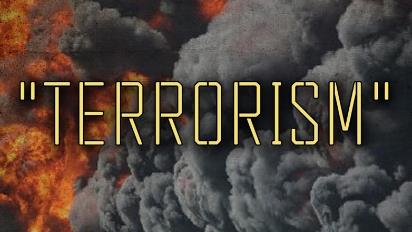 [Speaker Notes: Outline]
VI. What Legitimate Methods Can the Government Employ in Deterring Terrorism?
Proper label
Deterrence
Missile defense
Pre-emption
Invading other nations
Holding nations accountable harboring terrorists
Spying
Enhanced interrogations
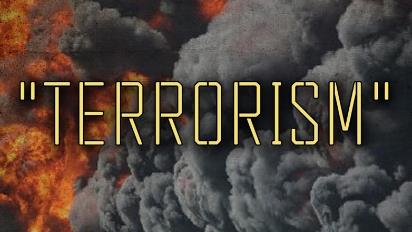 [Speaker Notes: Outline]
Enhanced Interrogation Limitations
Immorality
Denial of medical treatment
Sadistic humiliation
Violation of religious convictions
Causing lasting physical damage
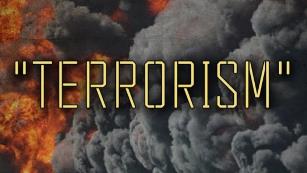 Wayne Grudem, Politics According to the Bible, 429
[Speaker Notes: Outline]
Conclusion
Review
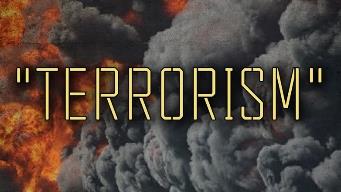 Terrorism’s false causes
Terrorism’s true causes
Ineffective deterrents of terrorism
Effective deterrents to terrorism
Going too far in deterring terrorism
Legitimate methods in deterring terrorism
[Speaker Notes: Outline]